УКРАЇНА -  НЕЗАЛЕЖНА ДЕМОКРАТИЧНА ДЕРЖАВА
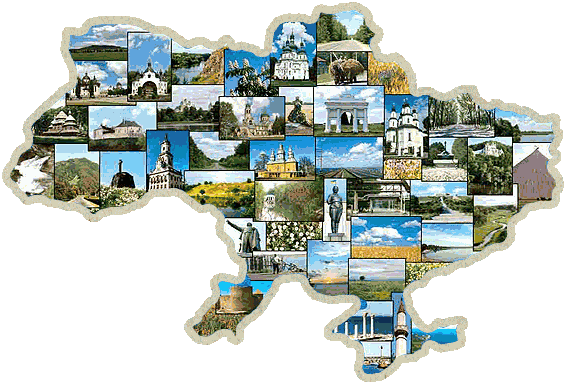 .
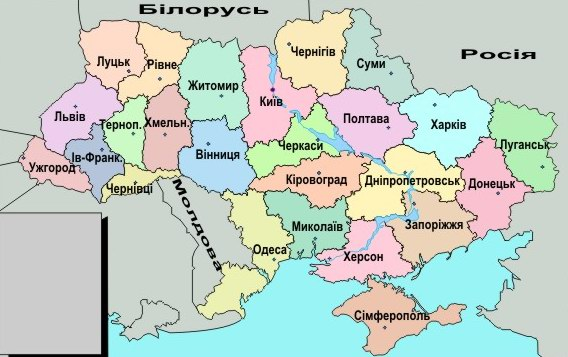 Україна – держава у Східній Європі, територія якої простягається із заходу на схід на 1316 км. На її території проживає 48 млн. людей…
                                        З енциклопедії
24 СЕРПНЯ 1991 РОКУ БУЛО ПРОГОЛОШЕНО НЕЗАЛЕЖНІСТЬ УКРАЇНИ
.
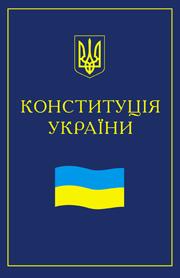 Конституція України – головний закон держави
ДЕРЖАВНІ СИМВОЛИ УКРАЇНИ
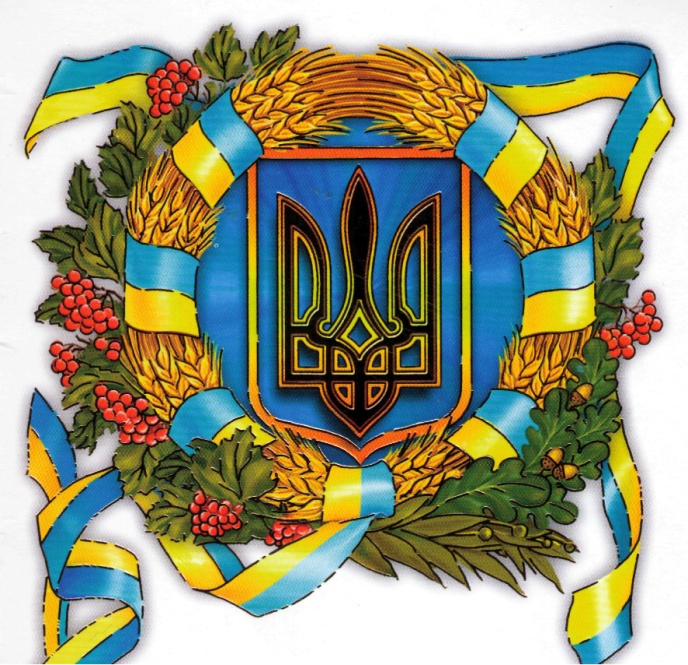 Державними символами України є:
Державний ПРАПОР України;
Державний ГЕРБ України;
Державний ГІМН України.
	Стаття 20 Конституції  
                                     України
Державний Прапор – один з трьох офіційних державних символів, що символізують суверенітет держави. 
Державний Прапор України затверджено Постановою Верховної Ради України від 28 січня 1992 р.
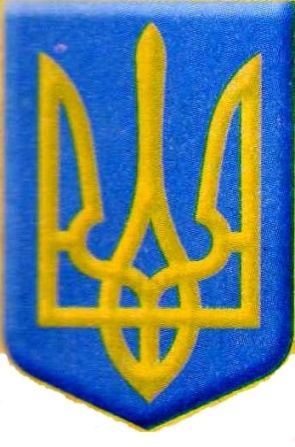 Державний Герб України
ДЕРЖАВНИЙ ГІМН УКРАЇНИ
                                              Муз. Михайла Вербицького
                                      Сл. Павла Чубинського
Ще не вмерла України і слава, і воля,
Ще нам, браття молодії, усміхнеться доля.
Згинуть наші воріженьки, як роса на сонці.
Запануєм і ми, браття, у своїй сторонці.
Приспів:
Душу й тіло ми положим за нашу свободу,
І покажем, що ми, браття, козацького роду.
УКРАЇНСЬКА МОВА Є ДЕРЖАВНОЮ В УКРАЇНІ.
НАРОДНІ СИМВОЛИ УКРАЇНИ
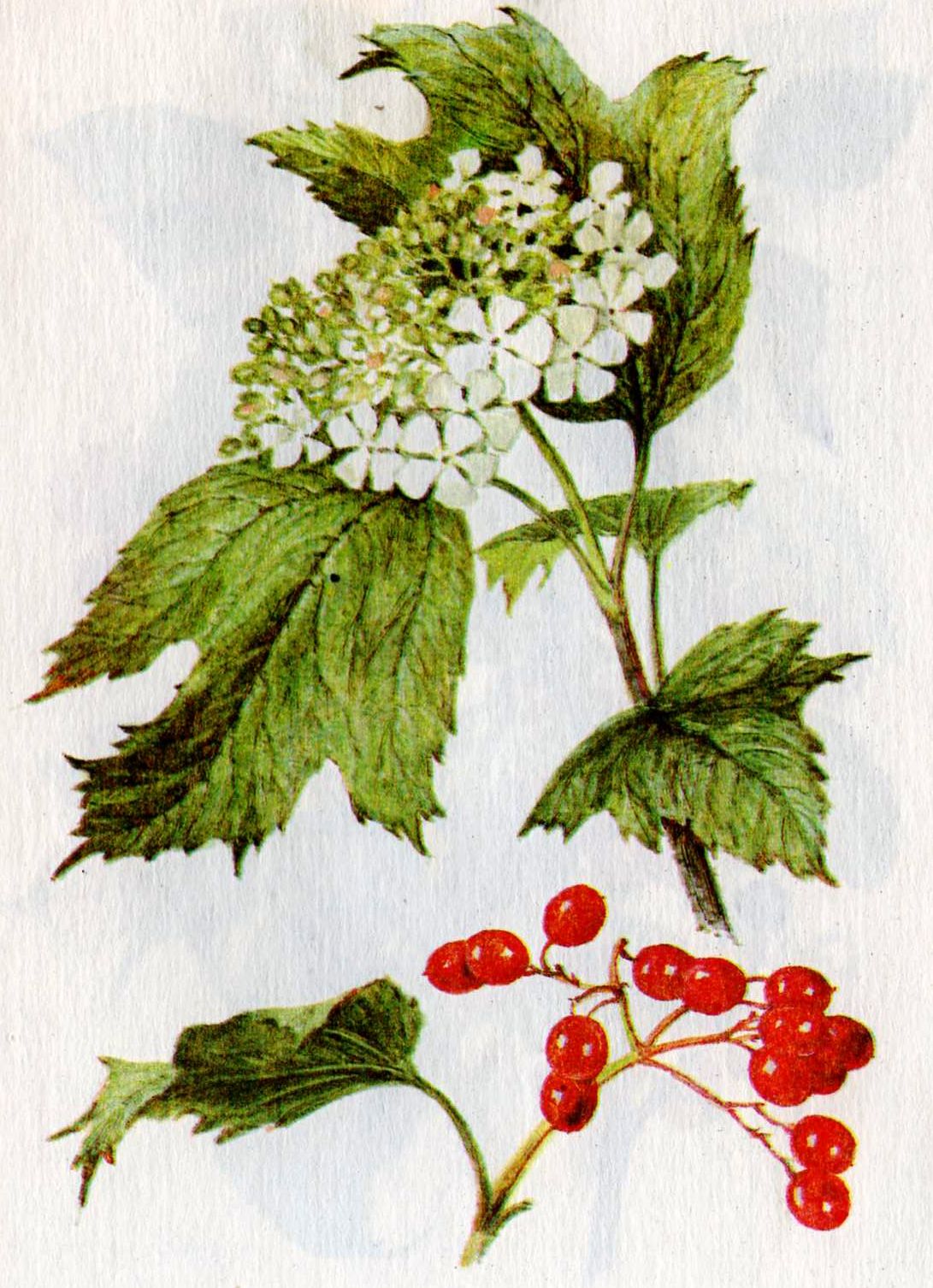 Без верби та калини нема України
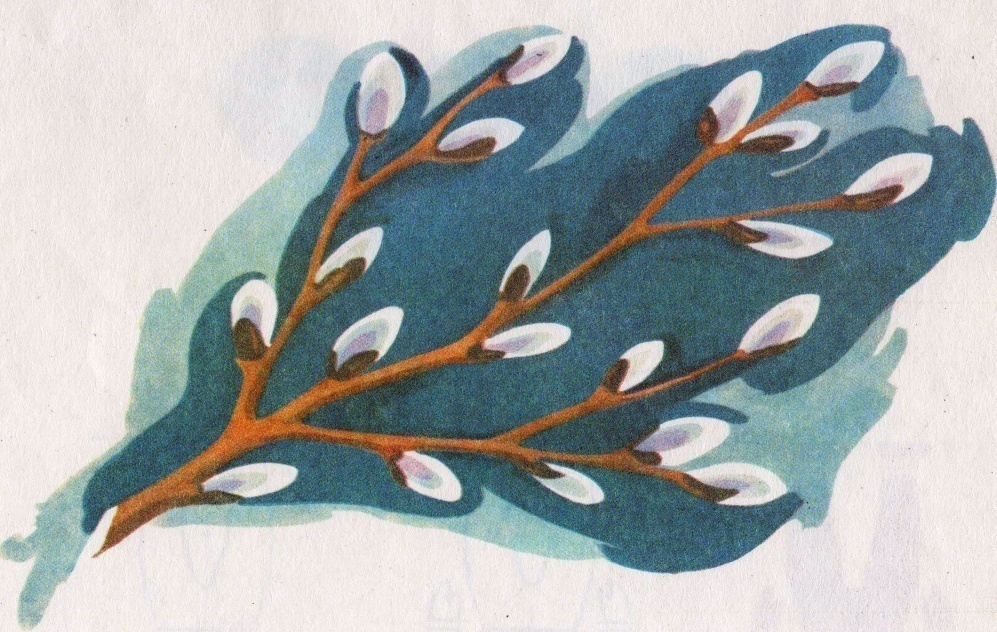 КИЇВ – СТОЛИЦЯ УКРАЇНИ
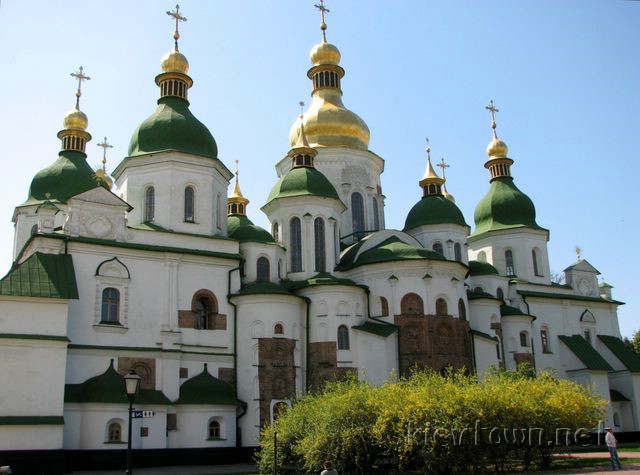 Київ - одне з найбільших міст Європи. R
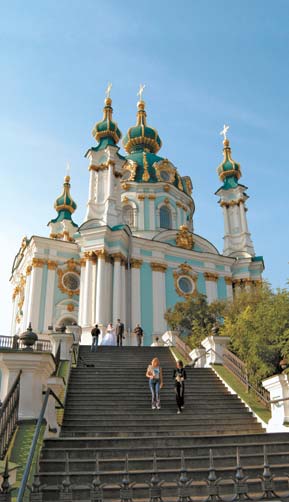 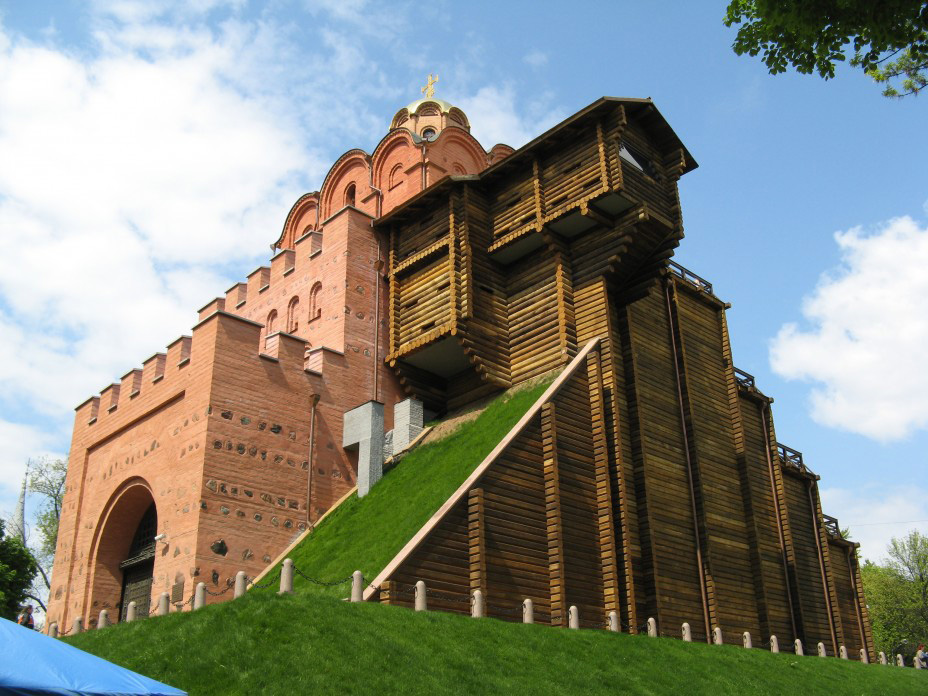 КИЇВ ЗАСНУВАВ  КИЙ, РАЗОМ З БРАТАМИ ХОРИВОМ І ЩЕКОМ ТА СЕСТРОЮ ЛИБІДЬ
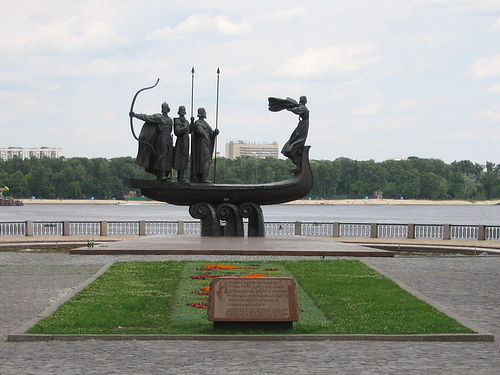 НАЙБІЛЬШІ МІСТА УКРАЇНИ
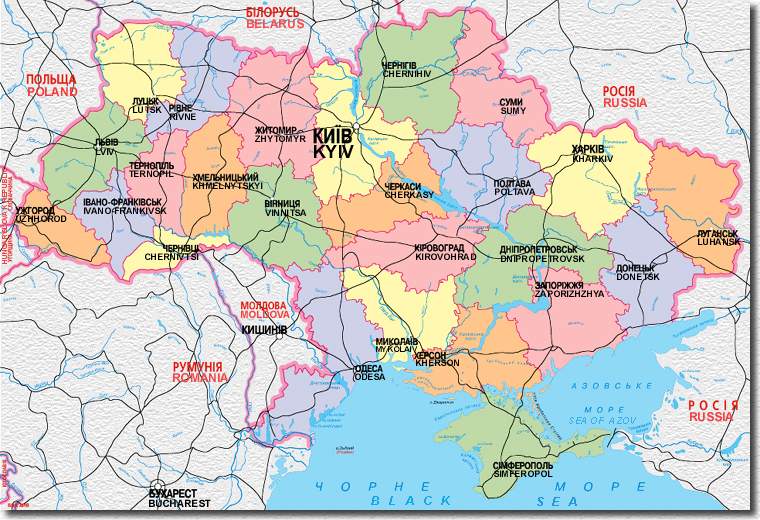 Київ
Дніпро
Донецьк
Миколаїв
Львів
Харків
Запоріжжя
АРХІТЕКТУРА УКРАЇНИ
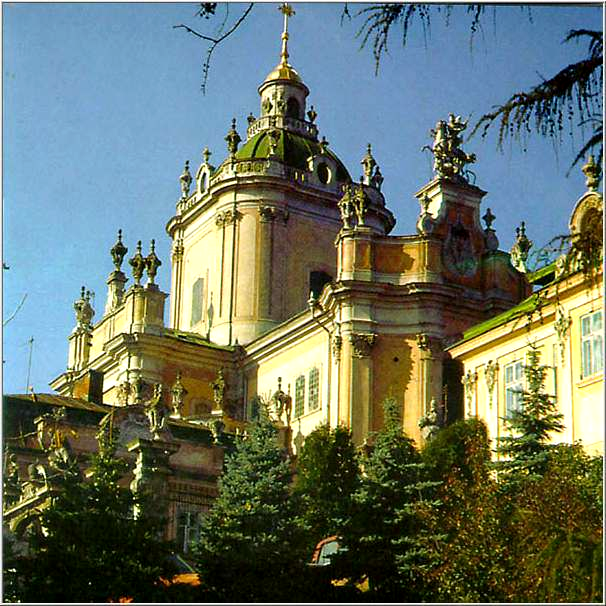 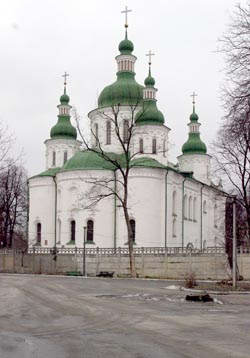 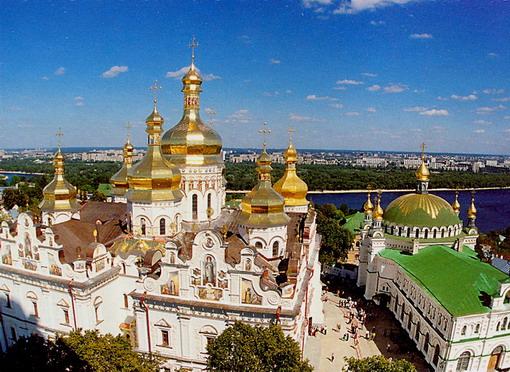 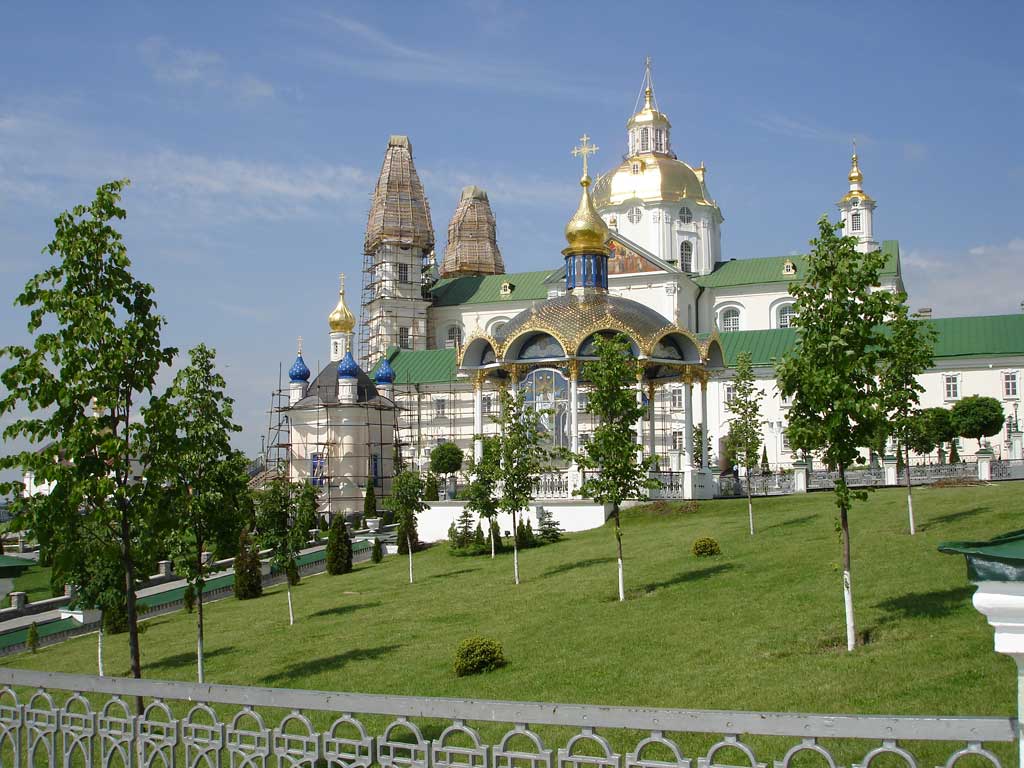 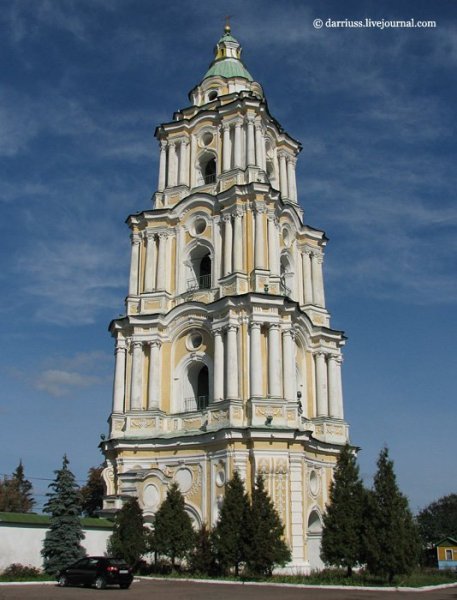 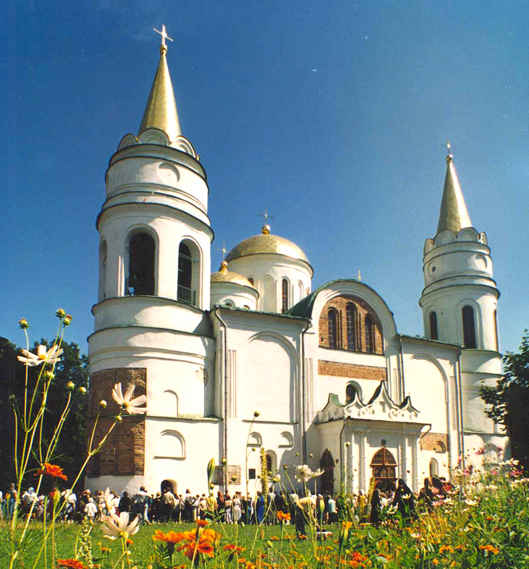 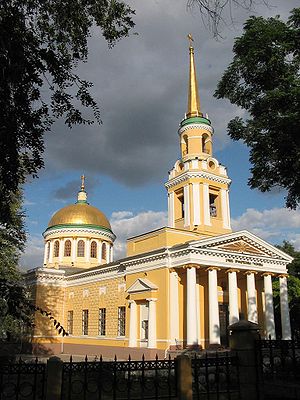 ДЕРЖАВНІ СВЯТА УКРАЇНИ
Новий рік
Різдво Христове
Міжнародний день прав і жіноцтва (8 Березня)
Великдень
День солідарності трудящих
День Перемоги
Трійця
День Конституції
День Незалежності України
День захисника України
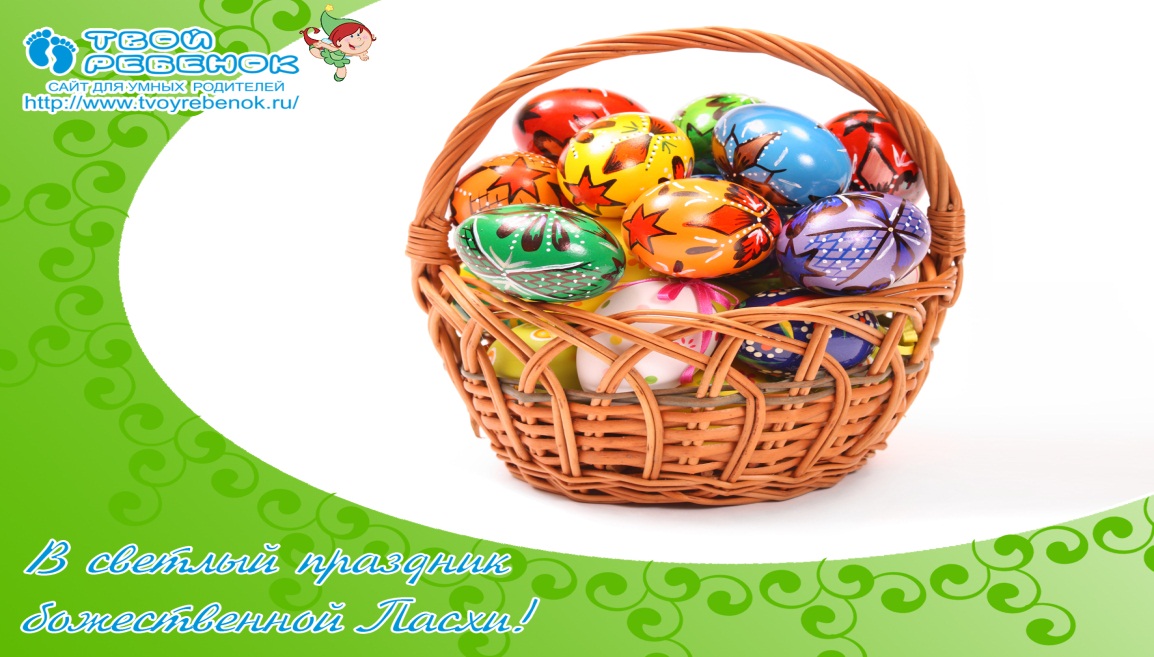 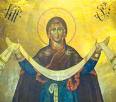 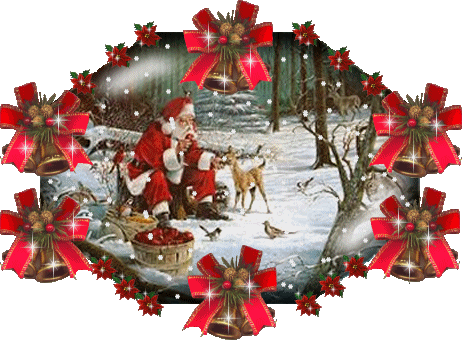 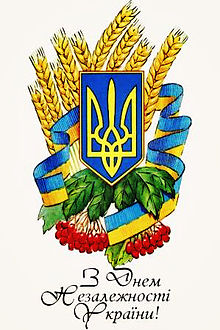 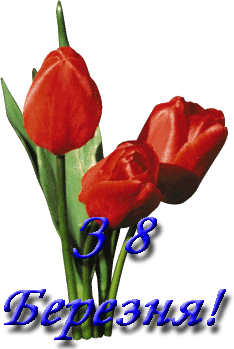 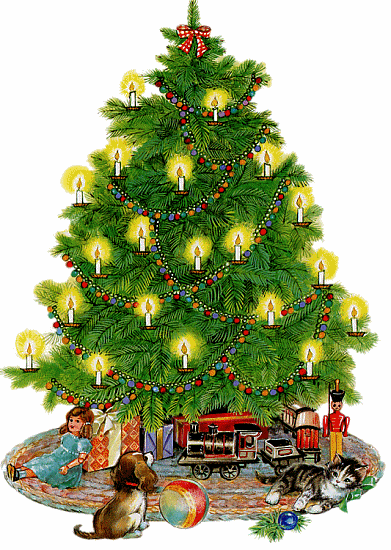 НАЦІОНА́ЛЬНИЙ ДЕНДРОЛОГІ́ЧНИЙ ПАРК «СОФІ́ЇВКА»
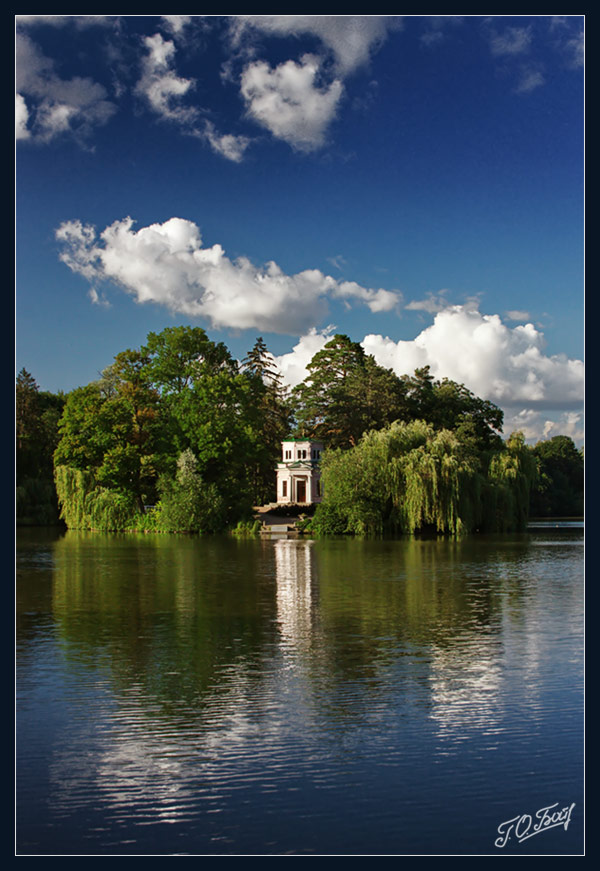 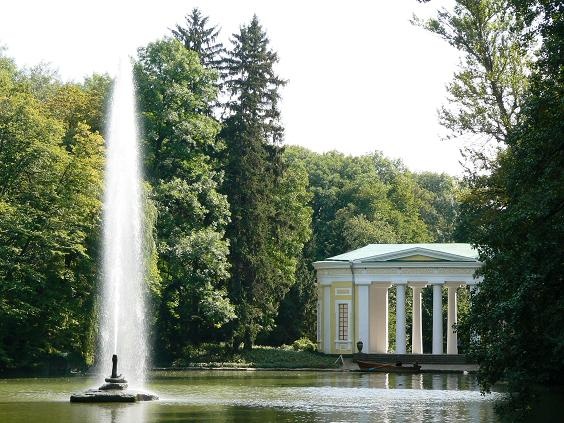 НАЙБІЛЬШІ РІЧКИ ТА ОЗЕРА НАШОЇ КРАЇНИ
Дніпро
Дністер
Дунай 
Синевир
Ялпуг 
Світязь
В УКРАЇНІ Є ГОРИ:
КРИМСЬКІ ГОРИ
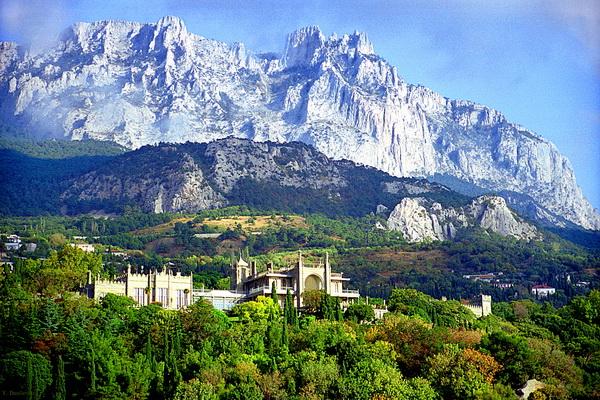 КАРПАТИ
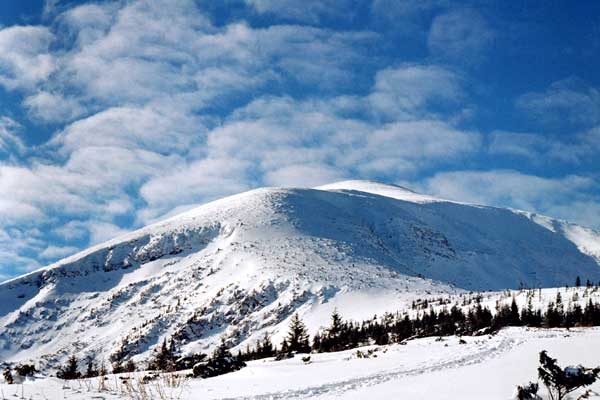 Карпати
КРАСИВИЙ, ЩЕДРИЙ РІДНИЙ КРАЙІ МОВА НАША СОЛОВ'ЇНА.ЛЮБИ, ШАНУЙ, ОБЕРІГАЙУСЕ, ЩО ЗВЕТЬСЯ УКРАЇНА!
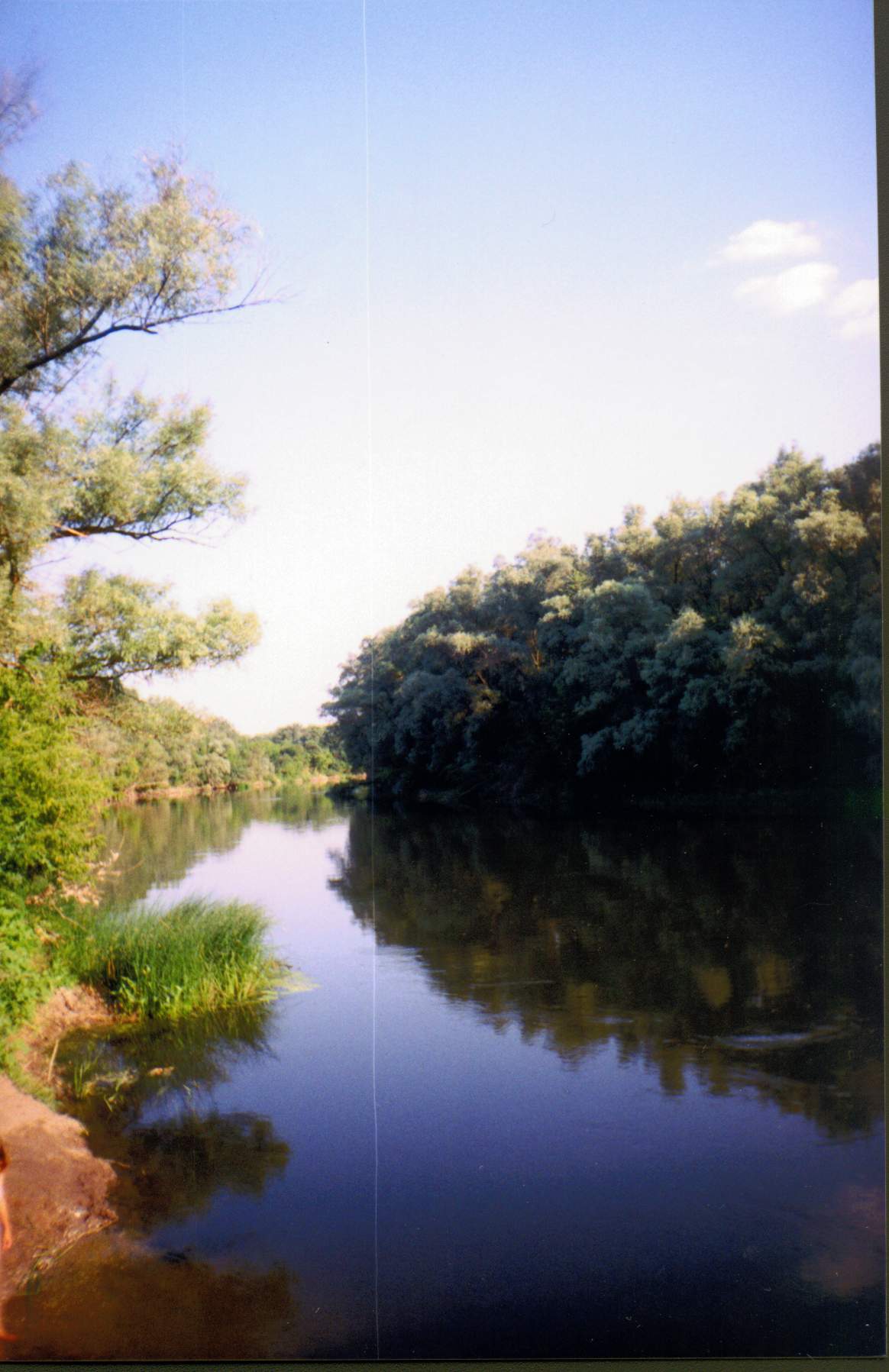 ДЯКУЮ ЗА УВАГУ!
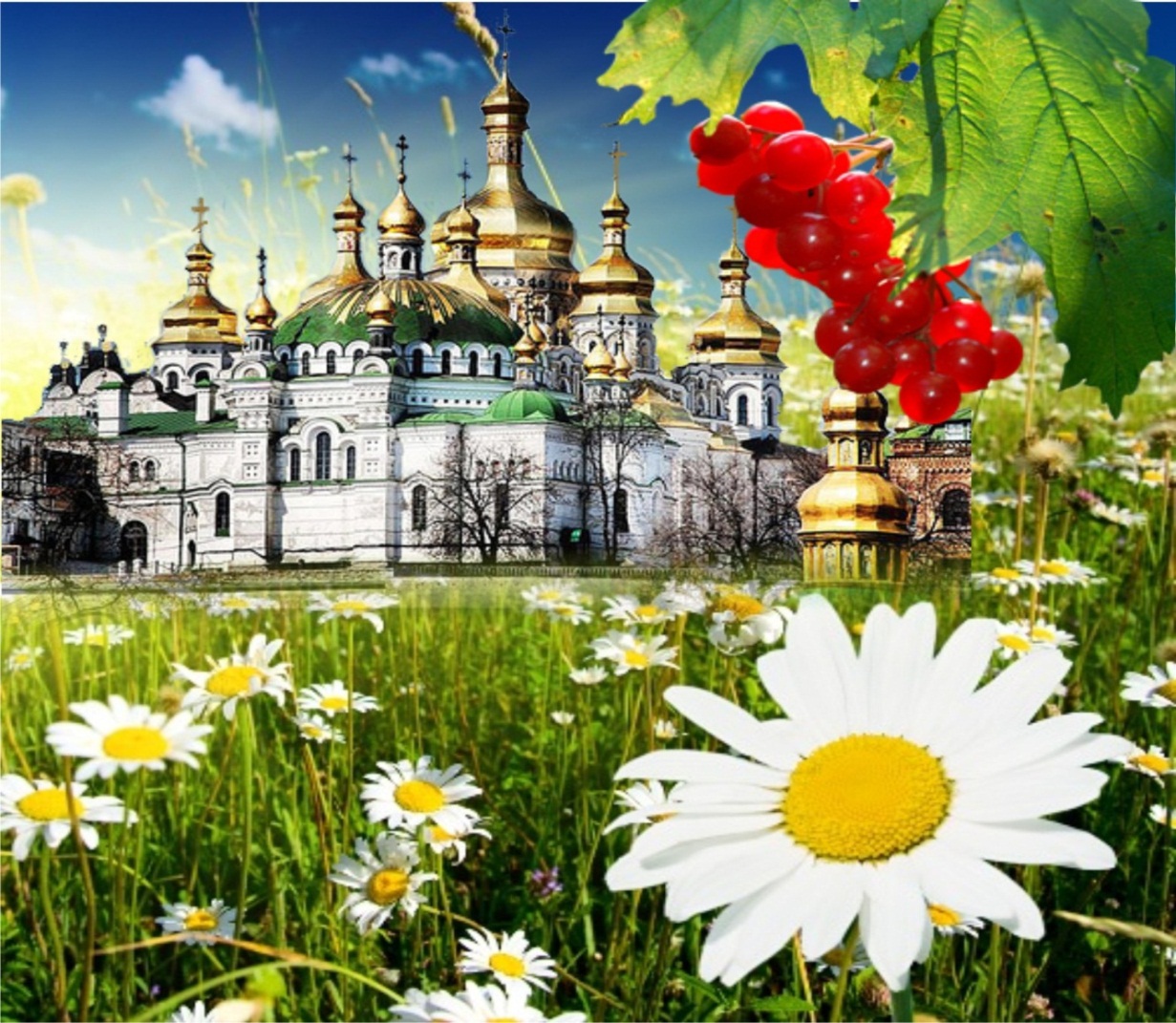 Автор: Дробуш Тетяна Яківна